Inclusão digital e aplicações pedagógicas: contribuições          para melhoria da qualidade da educação básica
Motivação
1
2
3
Problema crescente: Lixo
Demanda crescente de embalagens
Possibilidade de produção a partir de fontes renováveis

Biodegradação
Questões importantes
Alimentos
Custos
Funcionalidade
Produção de bioplástico não pode concorrer com produção de alimentos
Ainda alto
Diversas aplicações e funcionalidades
Como estamos hoje?
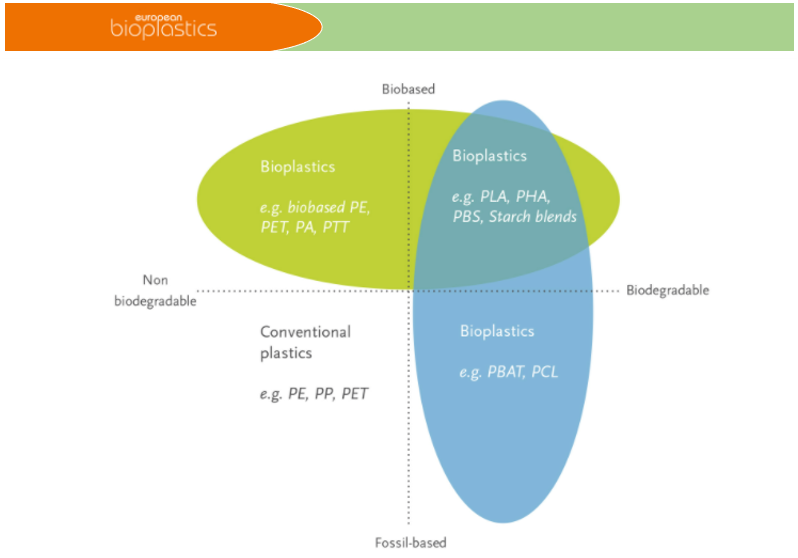 Biopolímeros
Brasil
O que usar?
E depois?
Representam menos de 1% dos 359 milhões de toneladas de plásticos produzidos anualmente
Grande produtor global de bioplásticos 
cana de açúcar
De preferência, materiais de baixo custo
Discutir;
Construir conhecimentos;
Compartilhar experiências
JONES, F. Revista Pesquisa Fapesp. Ed. 290, 2020.
KÜMMERER, K. et al. Rethinking chemistry for a circular economy. Science. v. 367, n. 6476, p. 369-70. 24 jan. 2020.
OLIVEIRA-FILHO, E. R. Frontiers in Bioengineering and Biotechnology. v. 7, artigo 416. 8 jan. 2020.
https://www.european-bioplastics.org/
Produção crescente
Capacidade instalada da indústria de bioplástico no mundo, por tipo, entre 2011 e 2021 (em mil toneladas)

    Biodegradável        Fonte renovável/Não biodegradável
















* Previsão
European Bioplastics
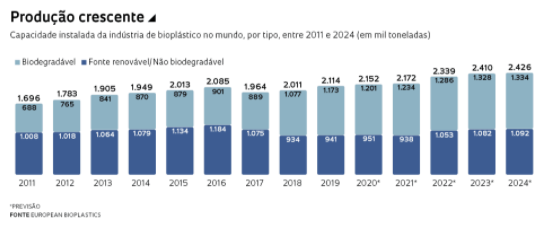 55,49%
56,81%
40,57%
Esta não é uma aula sobre bioplásticos!
Mas sobre uso de aprendizagem mão na massa
Interesse?
1
4
Pode propiciar aprendizagem significativa?
Interdisciplinaridade?
2
5
Custo?
Possibilidade de integração de toda comunidade escolar?
3
6
Custos
Glicerina
100mL: 
R$ 5,75; 

Vinagre
750mL:
R$ 2,20
Kg*:  R$ 3,20
Batata
500g*: R$ 3,98
Amido de milho
Kg*: R$ 7,50
Mandioca
*valores relativos a Diamantina, MG
Jan/2022
Dá para envolver os vários níveis?
Educação Infantil
Ensino Fundamental I
Ensino Fundamental II
Ensino Médio
Ensino Superior
Dá para envolver os vários níveis?
Educação Infantil
Ensino Fundamental I
Ensino Fundamental II
Ensino Médio
Ensino Superior
Dá para envolver os vários níveis?
Educação Infantil
Ensino Fundamental I
Ensino Fundamental II
Ensino Médio
Ensino Superior
Dá para envolver os vários níveis?
Educação Infantil
Ensino Fundamental I
Ensino Fundamental II
Ensino Médio
Ensino Superior
Dá para envolver os vários níveis?
Educação Infantil
Ensino Fundamental I
Ensino Fundamental II
Ensino Médio
Ensino Superior
Dá para envolver os vários níveis?
Educação Infantil
Ensino Fundamental I
Ensino Fundamental II
Ensino Médio
Ensino Superior
Tempo de decomposição em comparação com o plástico convencional
Quem envolver e como?
Ciências (Bio, Quí, Fís)
Português
Língua Estrang.
Matemática
Geografia
História, Artes
Sociologia
Filosofia
Muitas oportunidades!
Reservas energéticas, biodegradação, interações moleculares, lixo, compostagem, fontes de energia, impactos ambientais e sociais, reciclagem, operações matemáticas básicas, porcentagem, proporção, rendimento, custos, história do plástico e bioplástico, tradução de pequeno texto em línguas estrangeiras sobre o assunto…
Quem envolver e como?
Ciências (Bio, Quí, Fís)
Português
Língua Estrang.
Matemática
Geografia
História, Artes
Sociologia
Filosofia
Muitas oportunidades!
Reservas energéticas, biodegradação, interações moleculares, lixo, compostagem, fontes de energia, impactos ambientais e sociais, reciclagem, operações matemáticas básicas, porcentagem, proporção, rendimento, custos, história do plástico e bioplástico, tradução de pequeno texto em línguas estrangeiras sobre o assunto…
Como avaliar o andamento do trabalho?
Sessões de discussão
Avaliar o desenvolvimento
Profundidade
Erros?
Envolvimento de todos os estudantes e professores
Naquela etapa, o quanto o estudante/grupo avançou no tema?
Está superficial, adequado, aprofundado?Há algum direcionamento a ser feito? Algo a corrigir?
Discuti-los e aproveitar como oportunidade de aprendizado.
NÃO dar respostas prontas. Instigar a busca
Materiais
Batata, mandioca, farinha de tapioca, amido de milho, banana verde…
Qualquer fonte de amido!
Amido
Glicerina, vinagre, água
Outros
Liquidificador (batata, mandioca, banana)
Panela, espátula, garrafa
Superfície para secar (vidro, mdf)
Outros
Mão na massa!
e
Obrigada!
Créditos
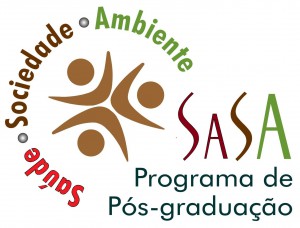 /ufvjmoficial
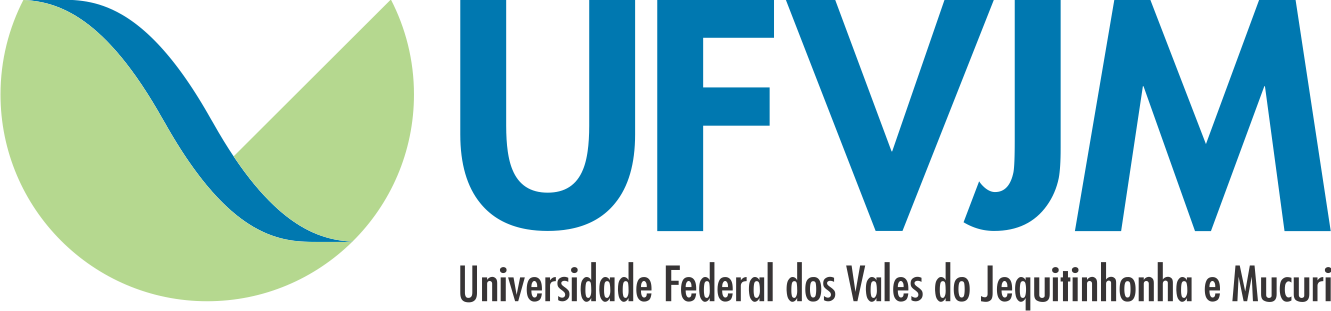 DeFar
UFVJM
@ufvjmoficial
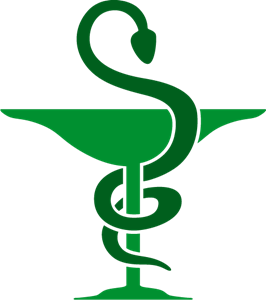 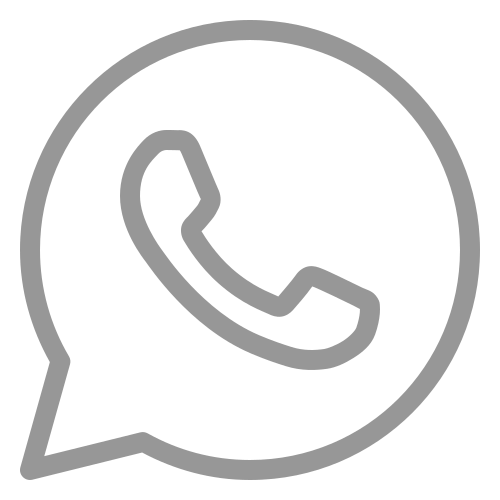 (38)99885.7686
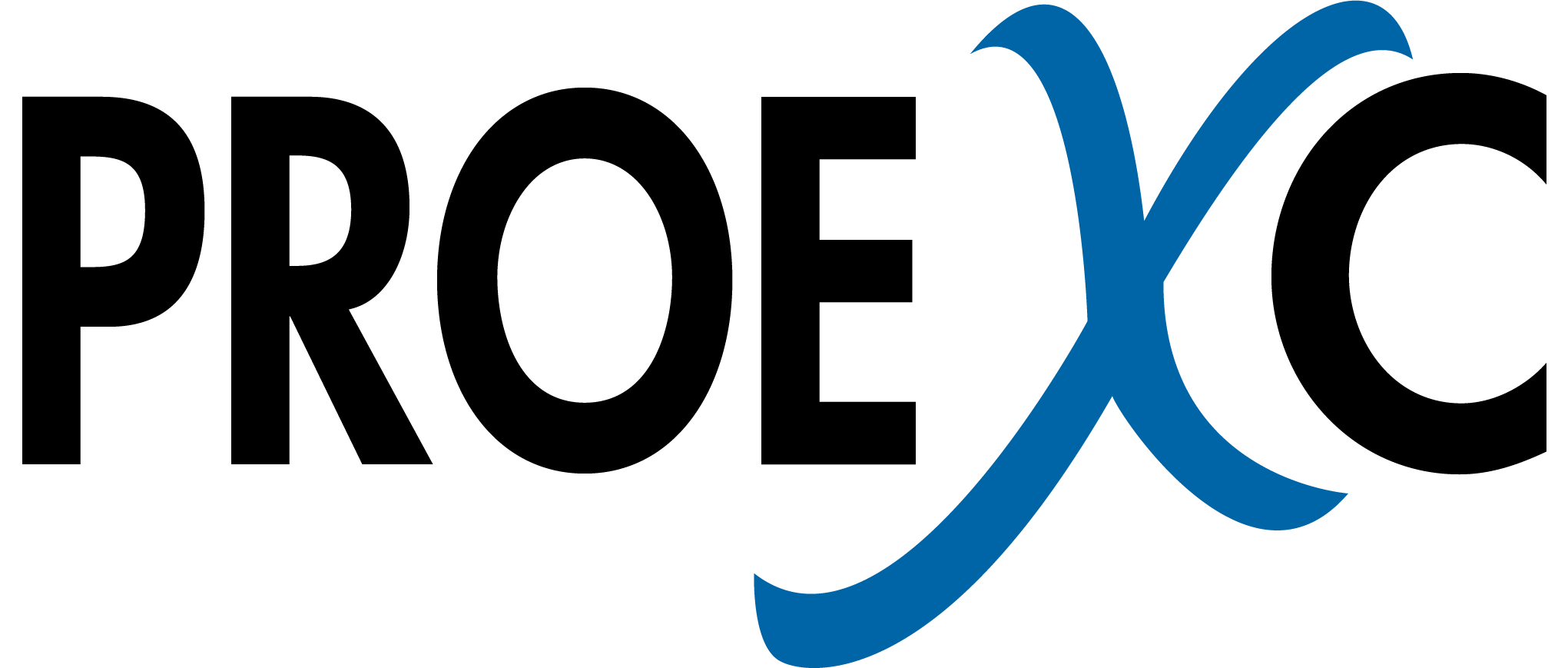 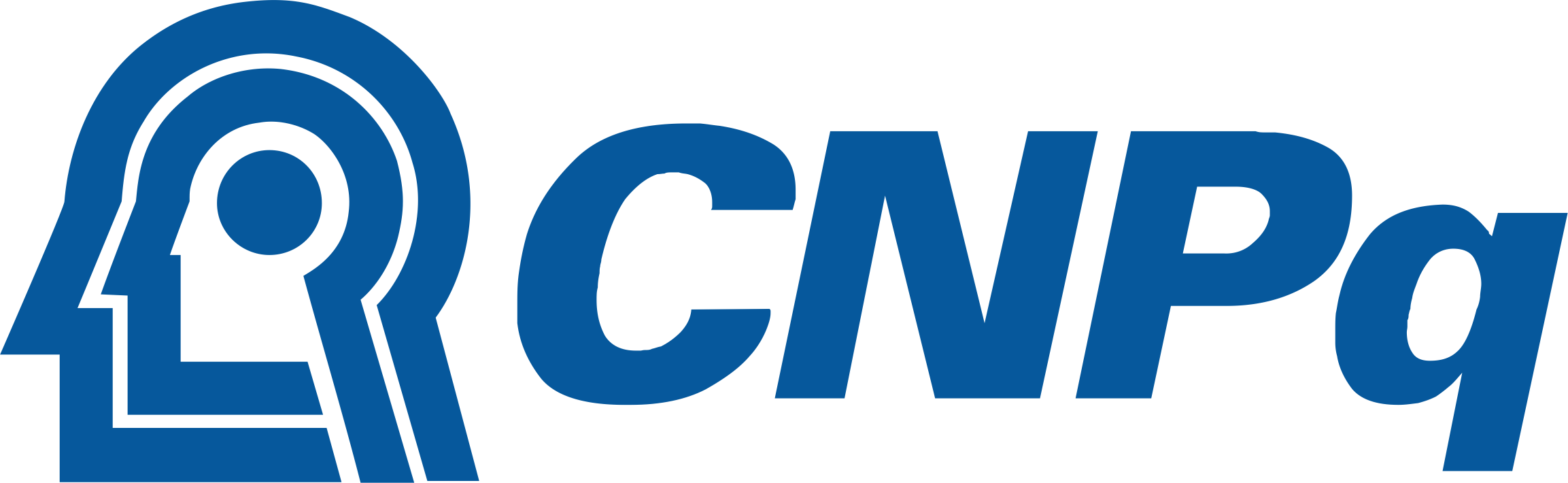 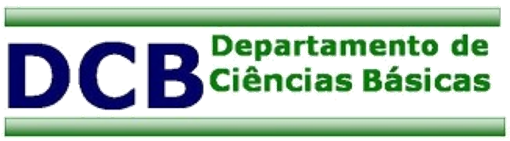 @ufvjm
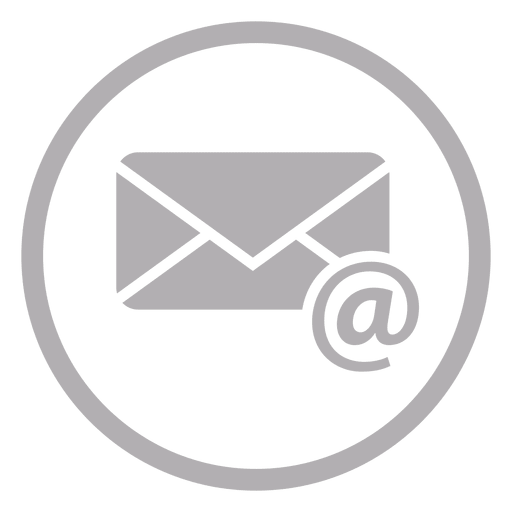 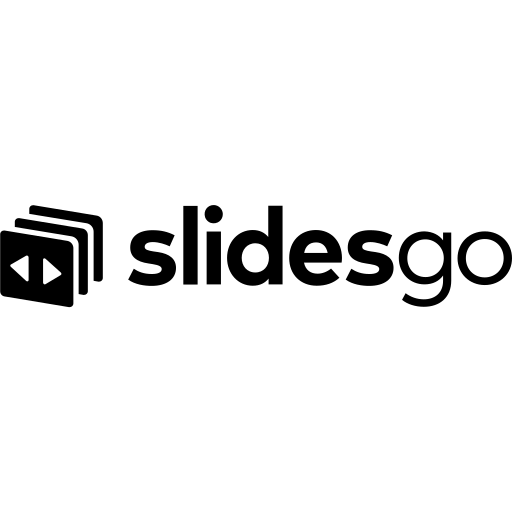 Template: Hand-Drawn Timeline Infographics by Slidesgo - https://slidesgo.com/pt
leida@ufvjm.edu.br
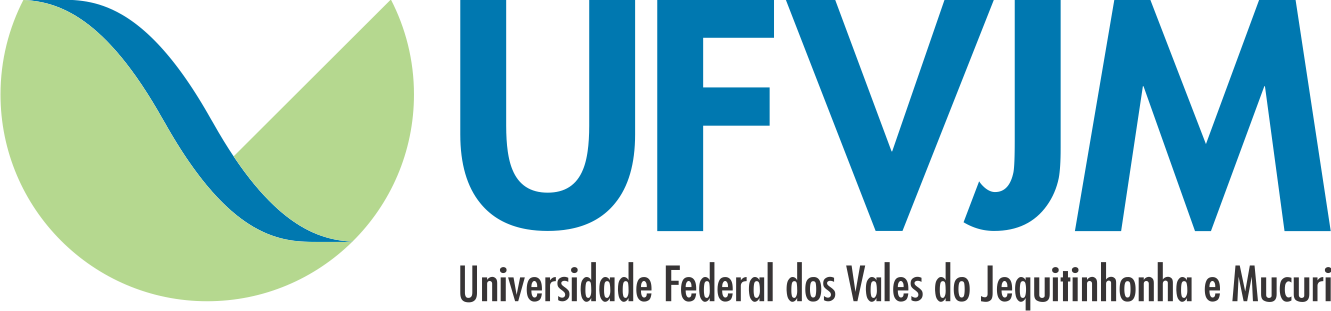